Возобновляемые источники энергии
    Лекция 2.1: Современное состояние энергетики
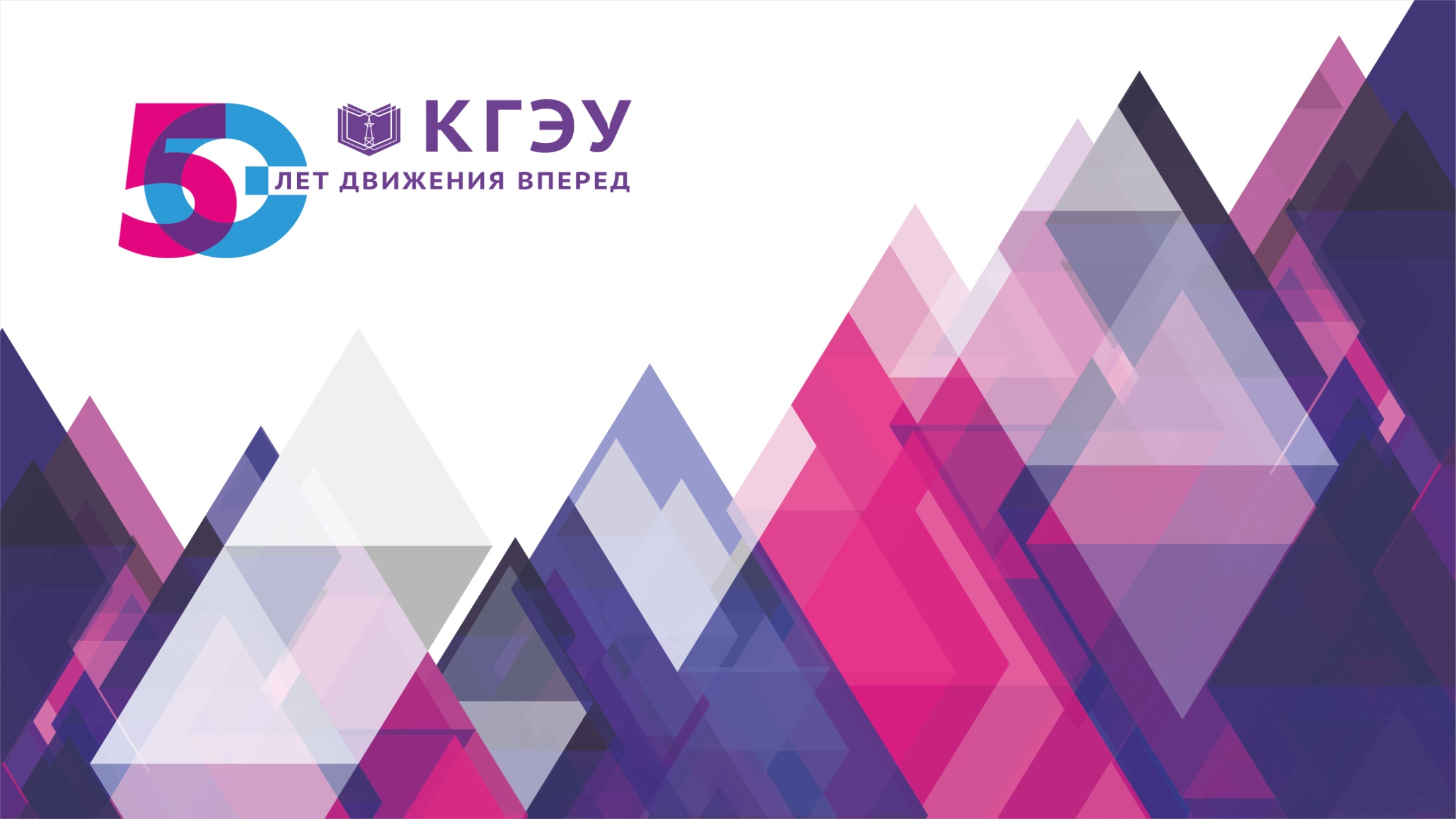 Энергетический баланс Земли Гидроэлектростанция
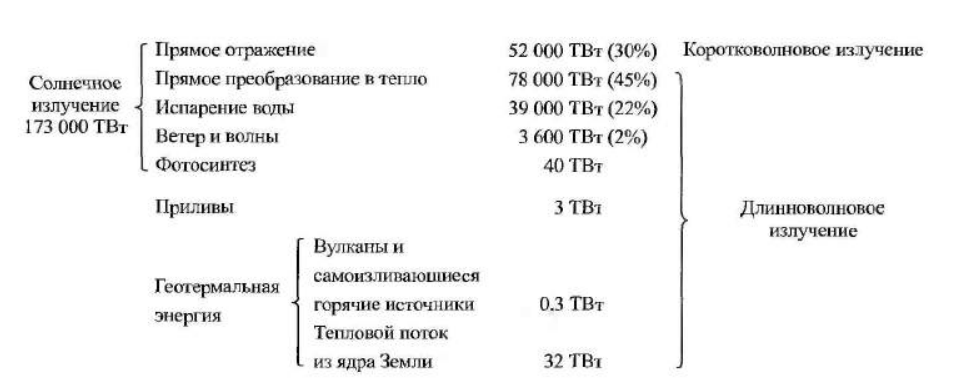 2
Как появилась возобновляемая энергетика
Первая в мире гидроэлектростанция начала работать в 1878 году в Англии, первая солнечная батарея —в 1884-м в Нью-Йорке, СШ А,
Первый ветрогенератор —в Ш отландии в 1887-м,
Первая геотермальная электростанция —в Италии в 1911-м.
Первую биогазовую установку построили в 1859 году в Бомбее, Индия, а так называемый биодизель является ровесником дизельного двигателя: двигатель внутреннего сгорания, сконструированный Рудольфом Дизелем в 1890-х, мог работать не только на нефтепродуктах, но и на переработанных растительных маслах.
3
Основные источники энергии
8
Возобновляемая энергетика
Ветроэнергетика;
Солнечная энергетика;
Биоэнергетика;
Геотермальная энергетика;
Гидроэнергетика.
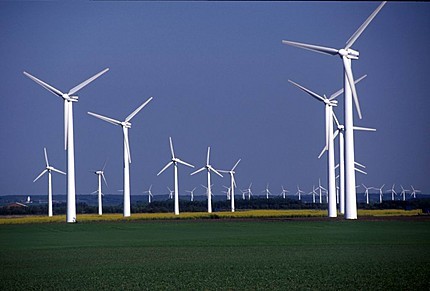 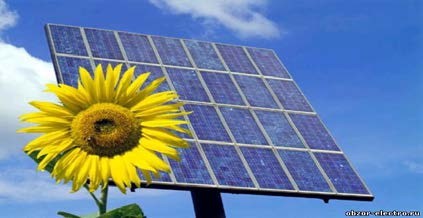 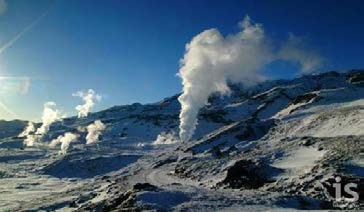 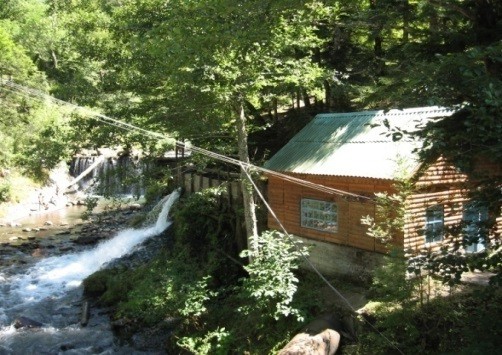 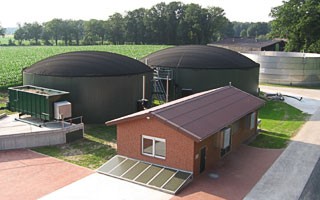 5
Стандарты
ГОСТР 54531—2011 Нетрадиционные технологии Возобновляемые и альтернативные источники энергии Термины и определения.

ГОСТ Р 51237 Нетрадиционная энергетика. Ветроэнергетика. Термины и определения
ГОСТ Р 51238 Нетрадиционная энергетика. Гидроэнергетика малая. Термины и определения
ГОСТ Р 51594 Нетрадиционная энергетика. Солнечная энергетика. Термины и определения
ГОСТ Р 51595 Нетрадиционная энергетика. Солнечная энергетика. Коллекторы солнечные. Общие технические условия
ГОСТ Р 51596 Нетрадиционная энергетика. Солнечная энергетика. Коллекторы солнечные. Методы испытаний
ГОСТ Р 51597 Нетрадиционная энергетика. Модули солнечные фотоэлектрические. Типы и основные параметры
ГОСТ Р 51991 Нетрадиционная энергетика. Ветроэнергетика. Установки ветроэнергетические. Общие технические требования
Стандарты
6
Количество рабочих мест в ВИЭ в мире
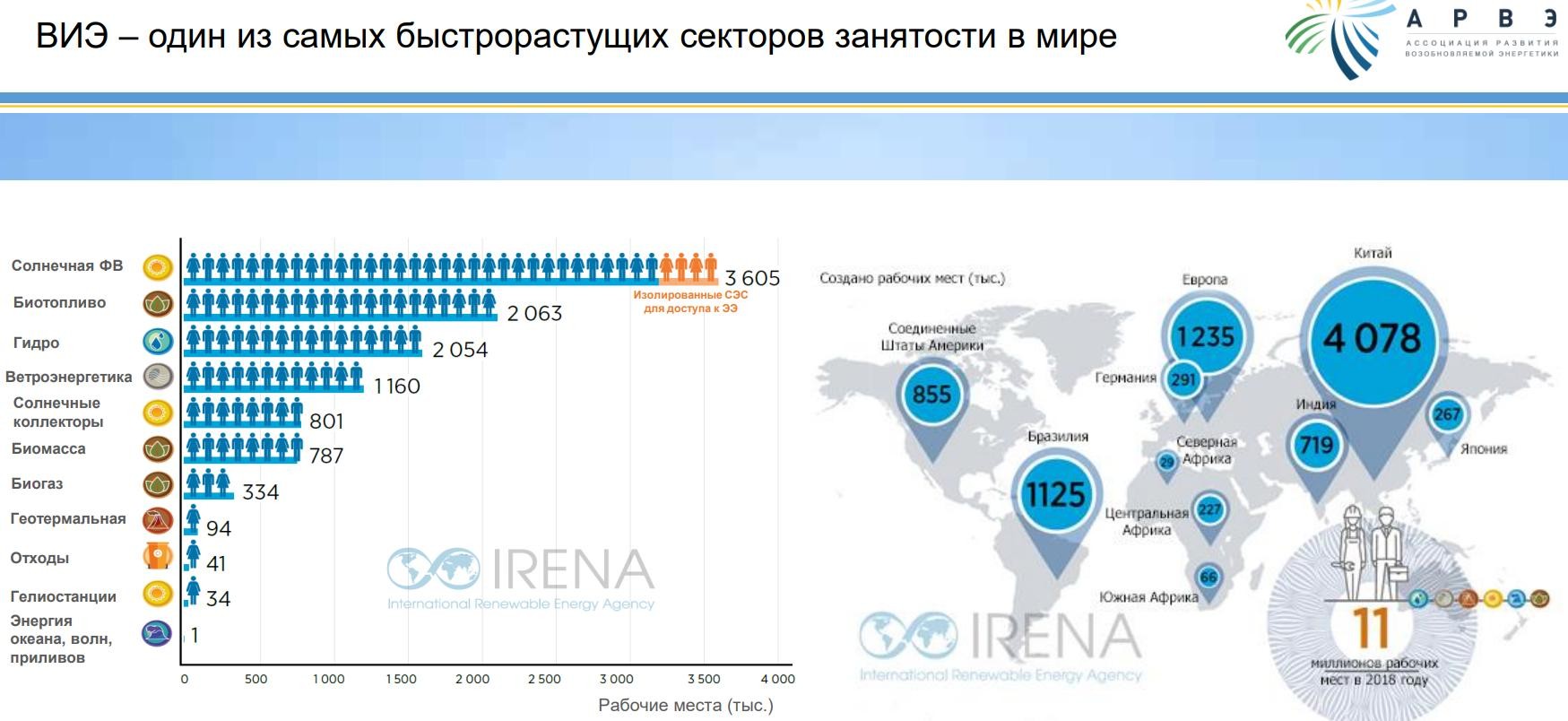 Установленная мощность ВИЭ в мире
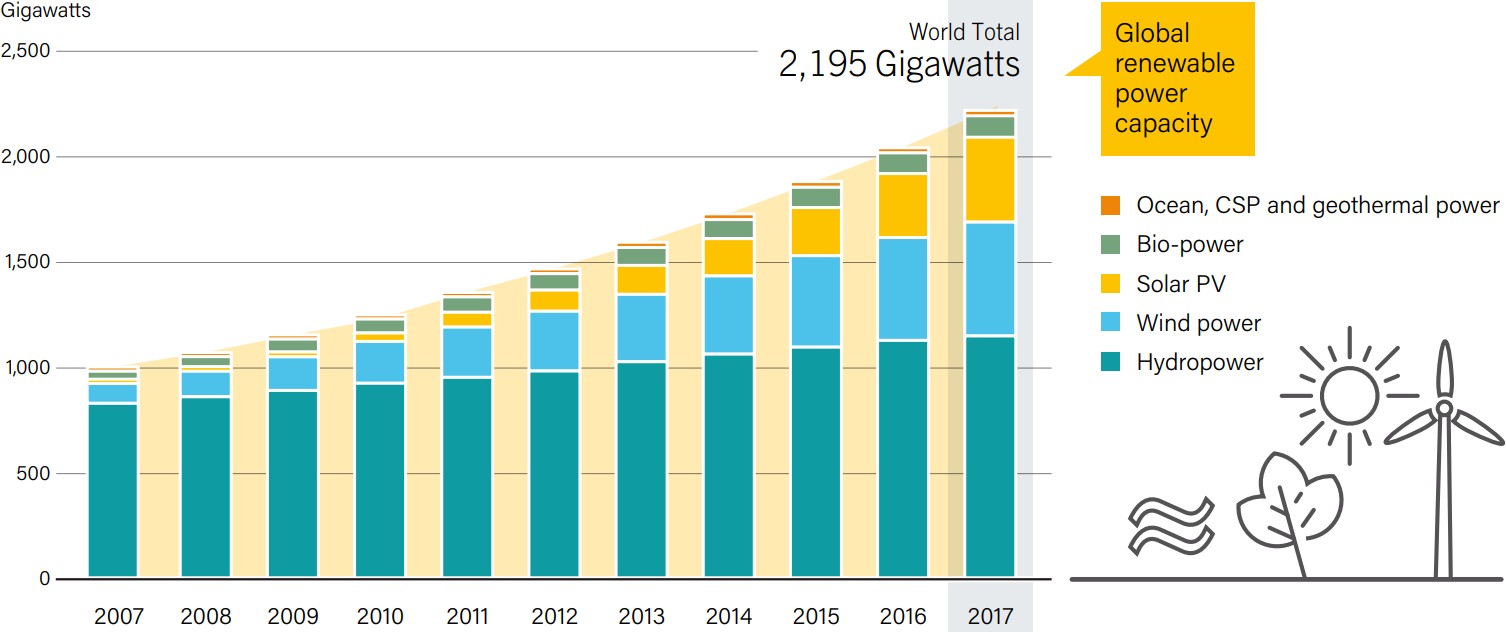 Ежегодный ввод различных мощностей ВИЭ в мире
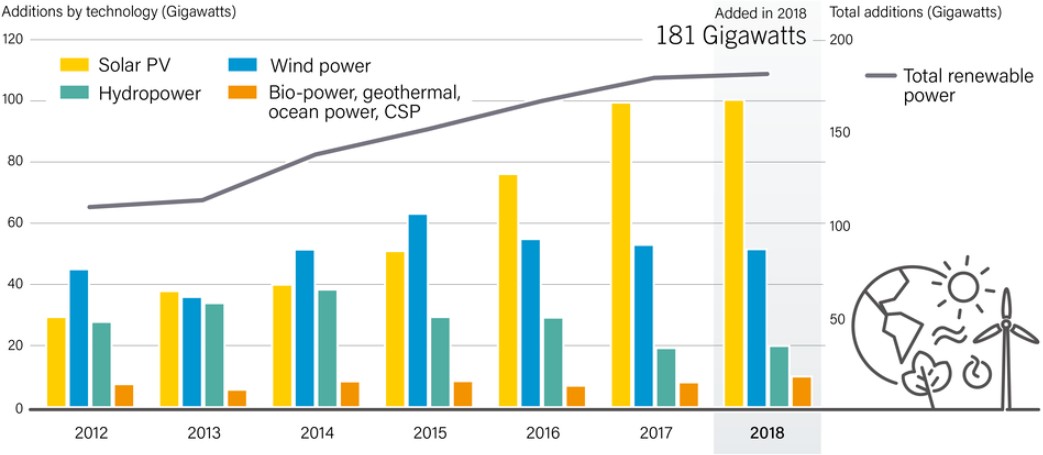 Ежегодный ввод различных мощностей ВИЭ в мире
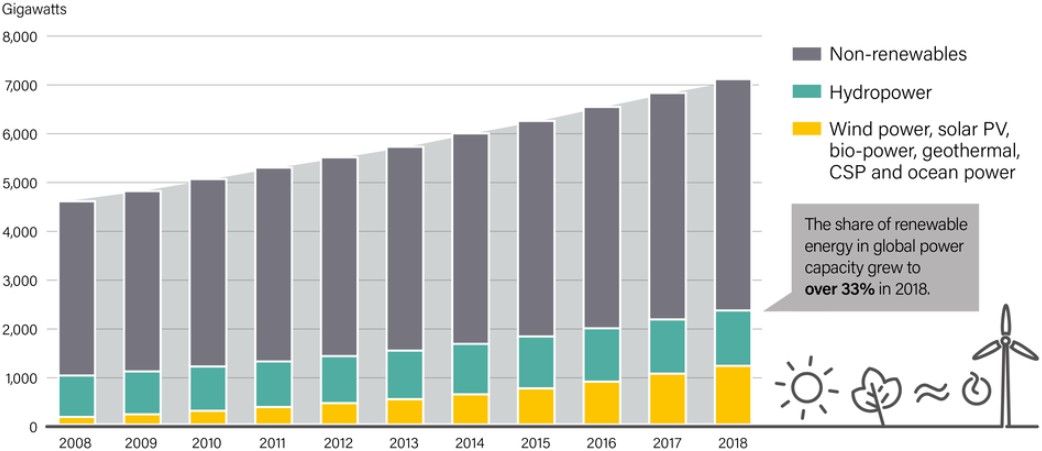 Современное состояние развития ВИЭ в мире
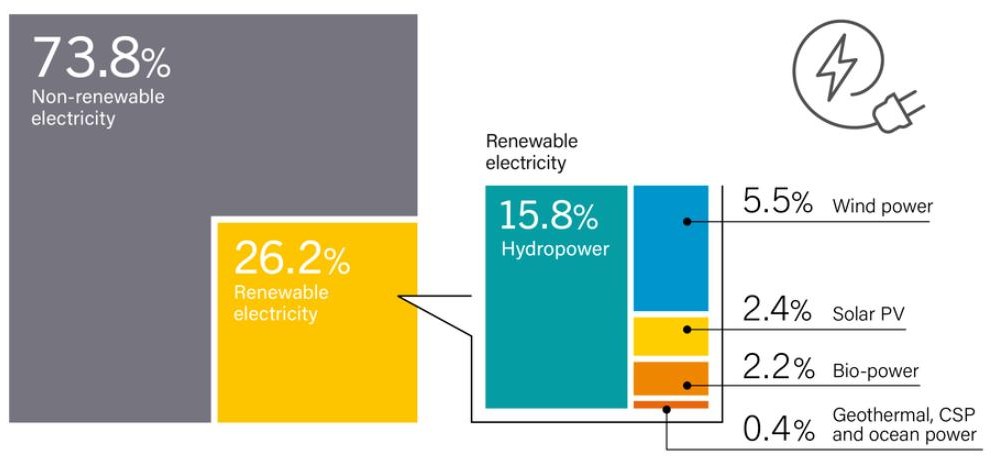 Доля ВИЭ в генерации электроэнергии
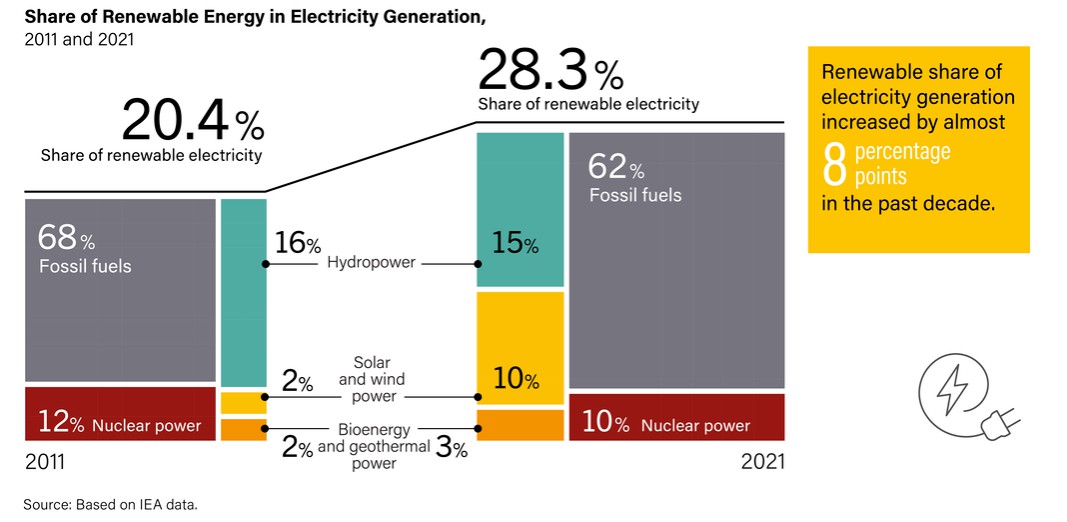 Мировой рынок солнечной энергетики
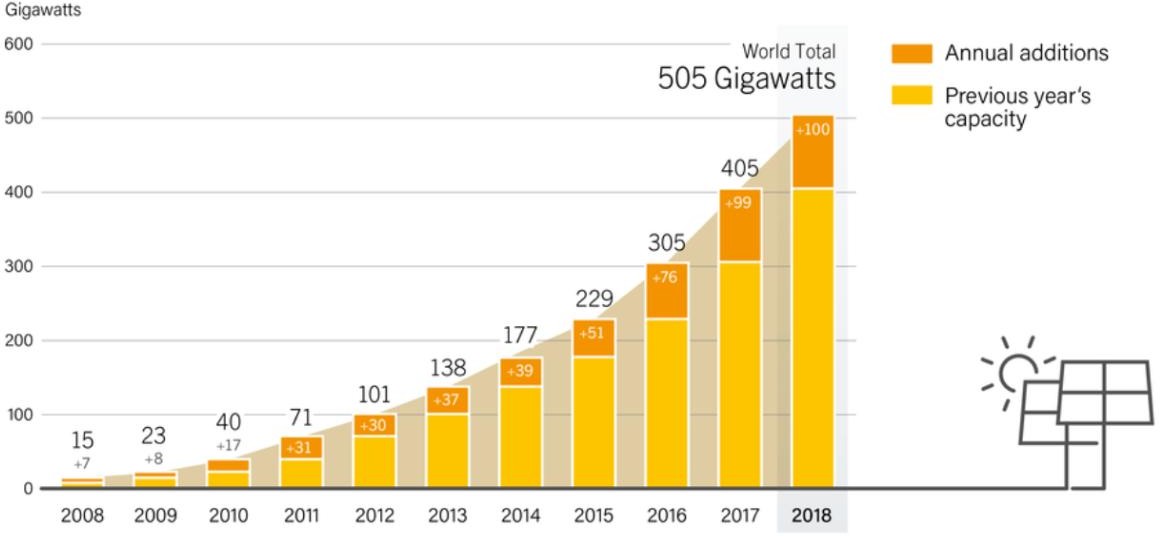 Страновое распределение фотовольтаики ВИЭ в мире
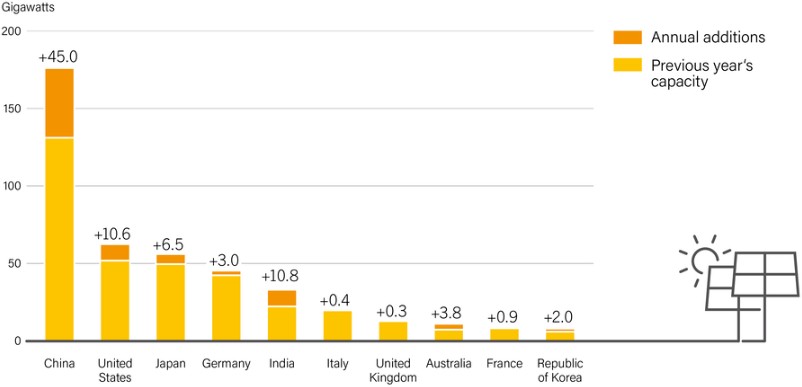 Мировой рынок солнечных коллекторов
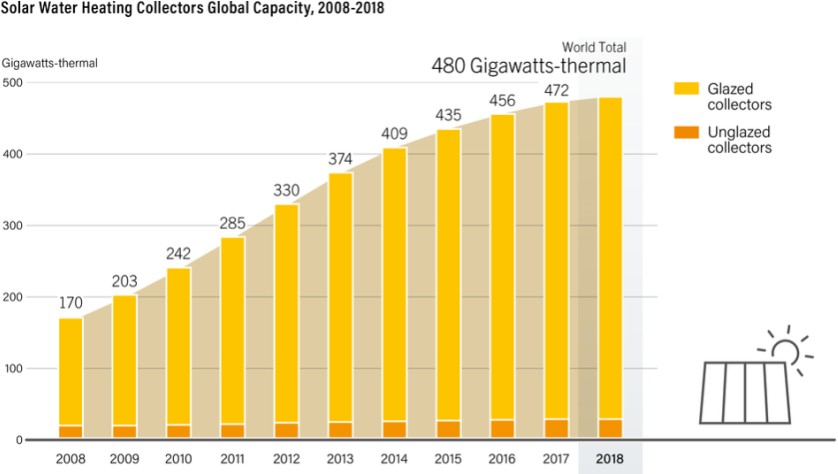 Мировой объем ветроэнергетики
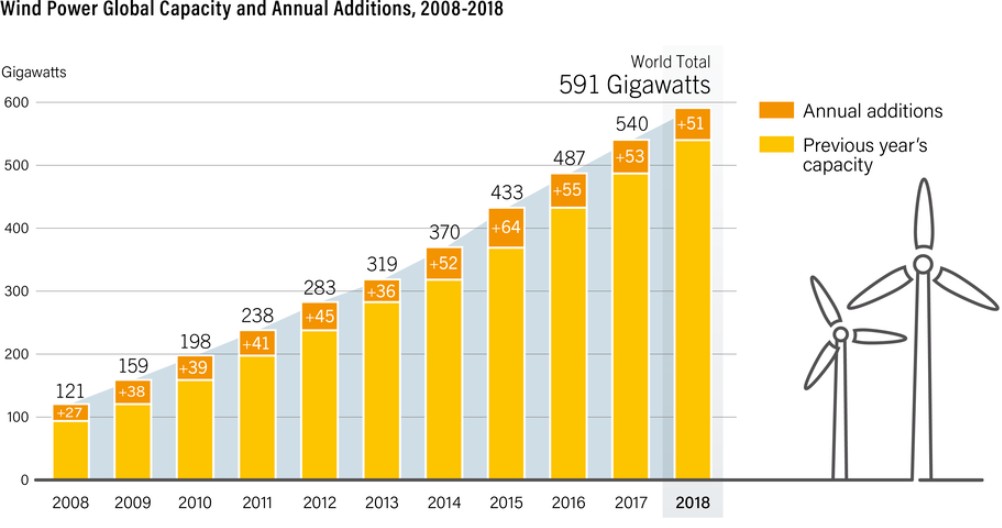 Страновое распределение ветроэнергетики в мире
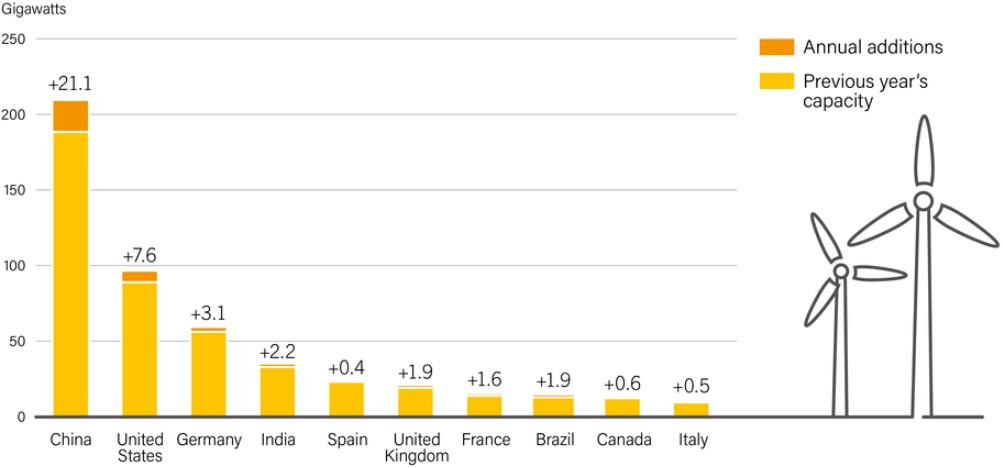 Ведущие мировые производители ВЭУ
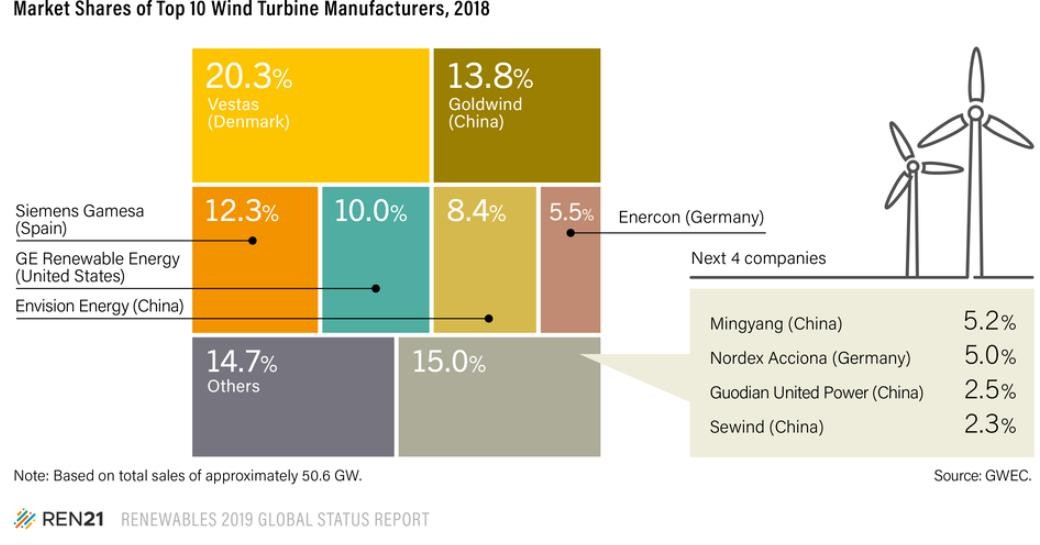 Ежегодный ввод новых генераций на ВИЭ и  ископаемом топливе
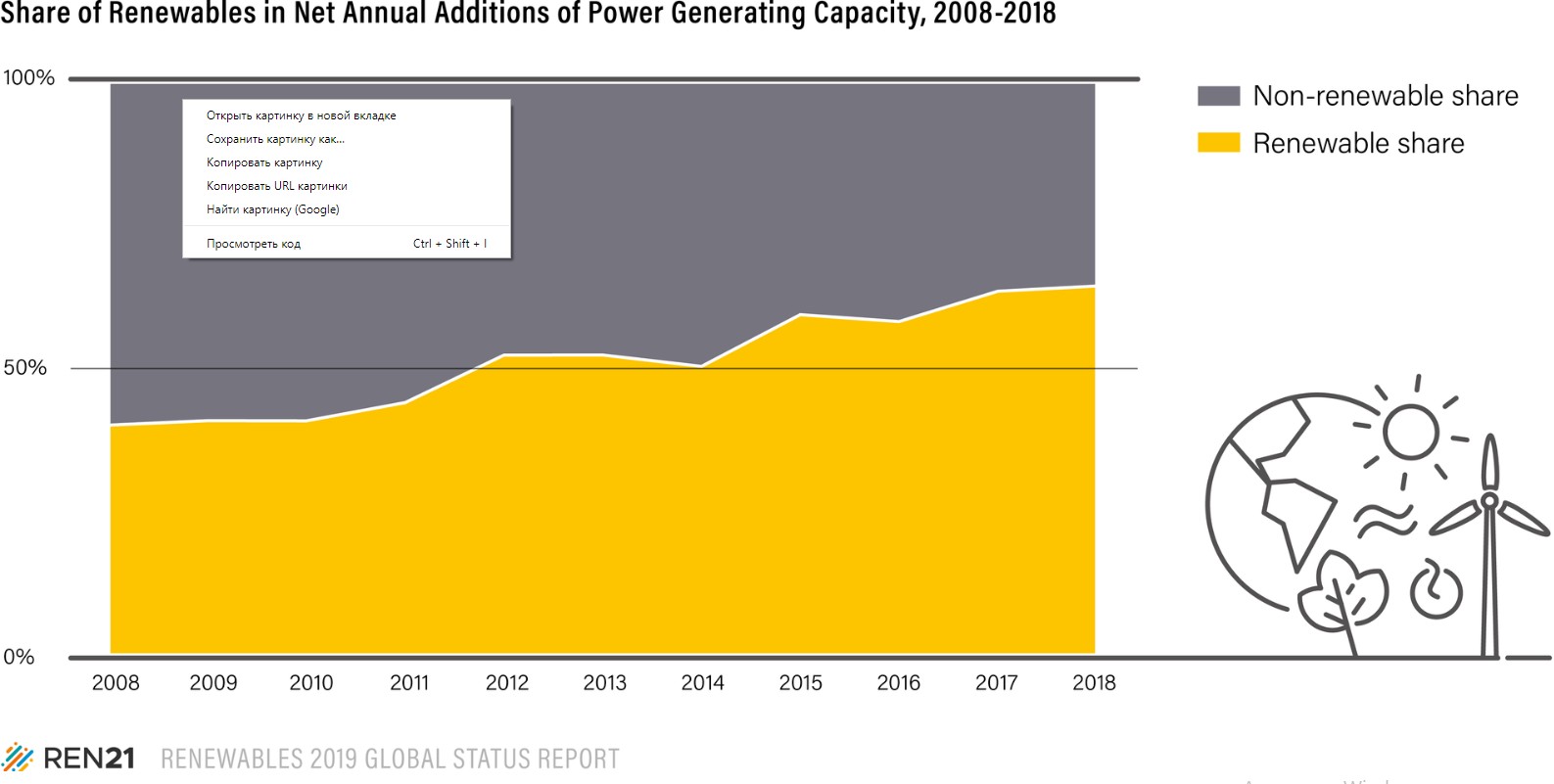 Стоимость (LCOE) различных видов генерации на ВИЭ
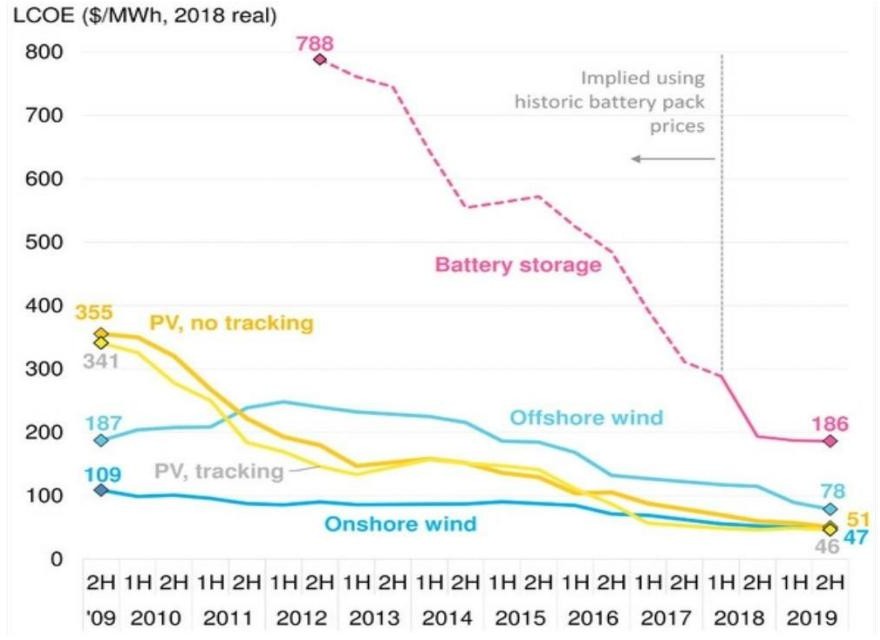 Динамика солнечной и ветровой энергетики
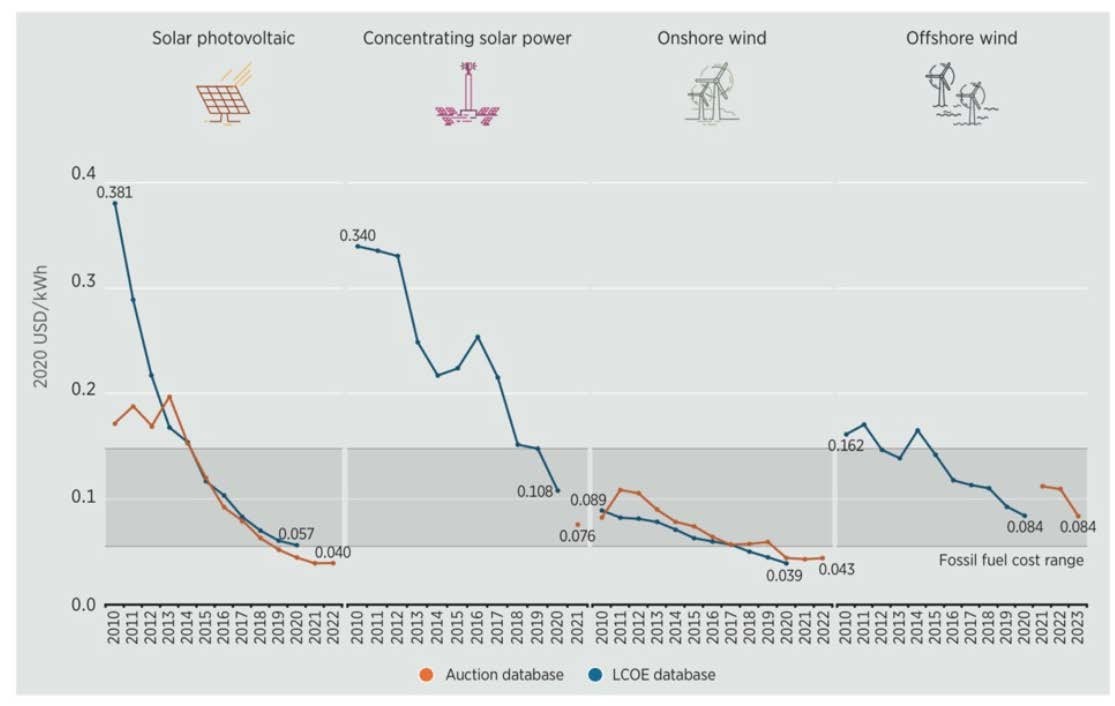 Динамика LCOE солнечной и ветровой энергетики, а также динамика цен конкурсных отборов или
договоров купли-продажи электроэнергии (PPA) в
сравнении с диапазоном LCOE
«традиционных» электростанций
58
https:// renen.ru/aktualnye-dannye-po-ekonomike-vie/
Стоимость генерации (LCOE) на ВИЭ и традиционной
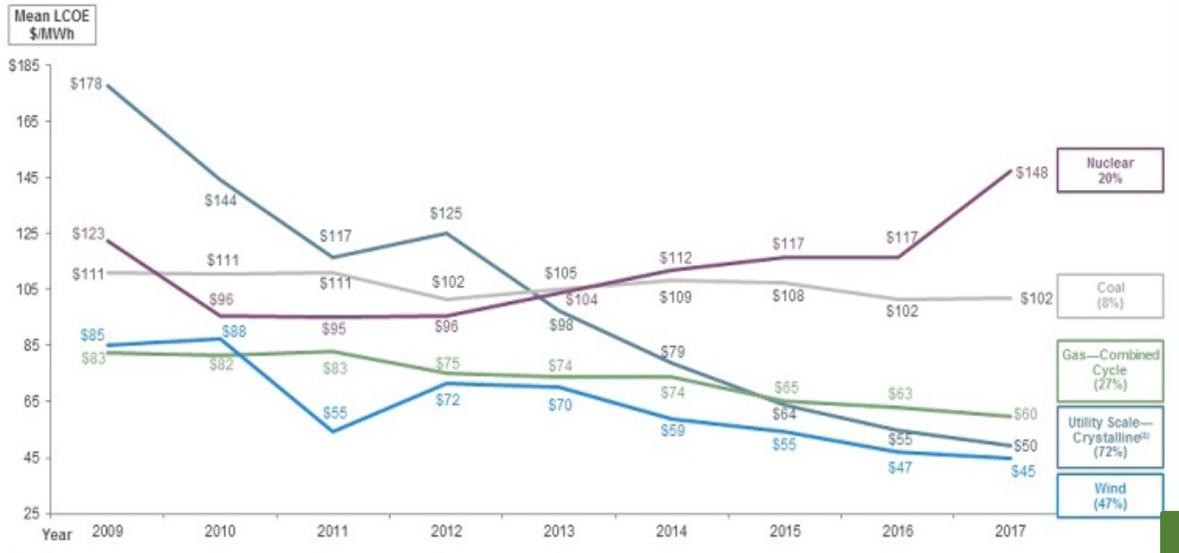 Хронология «роста» размеров ВЭУ
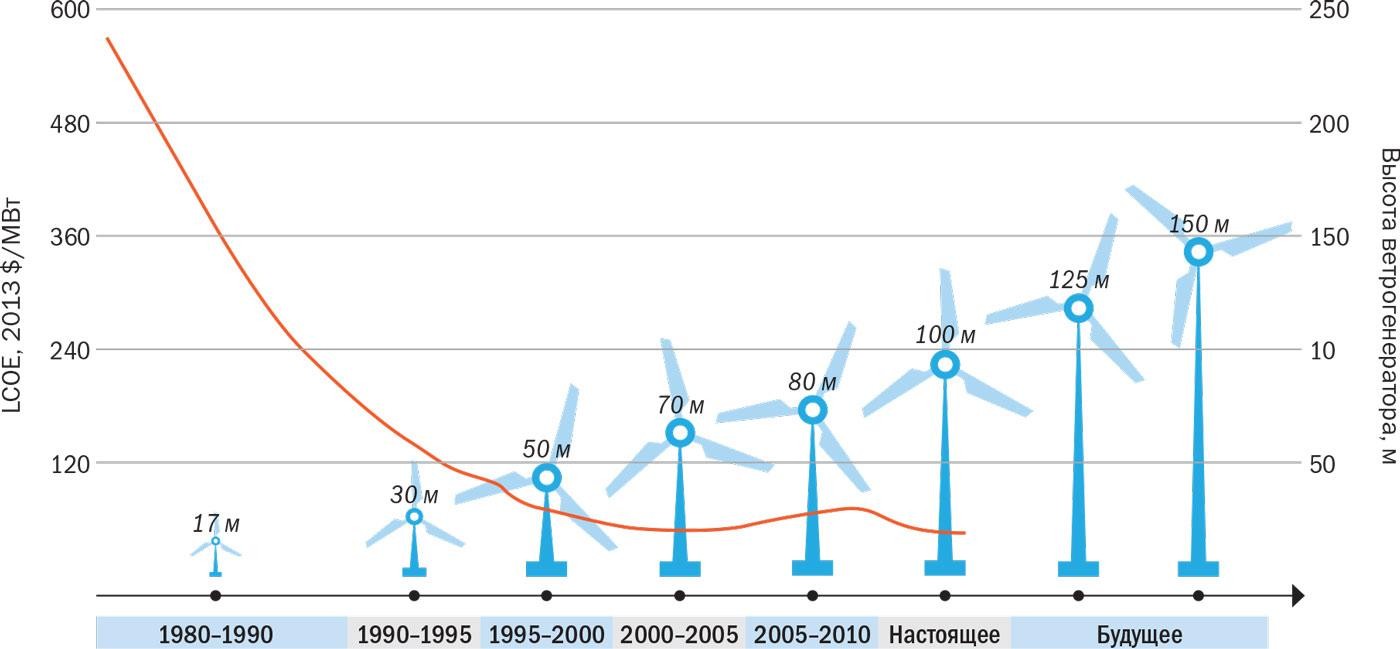 Хронология «роста» диаметров ВЭУ
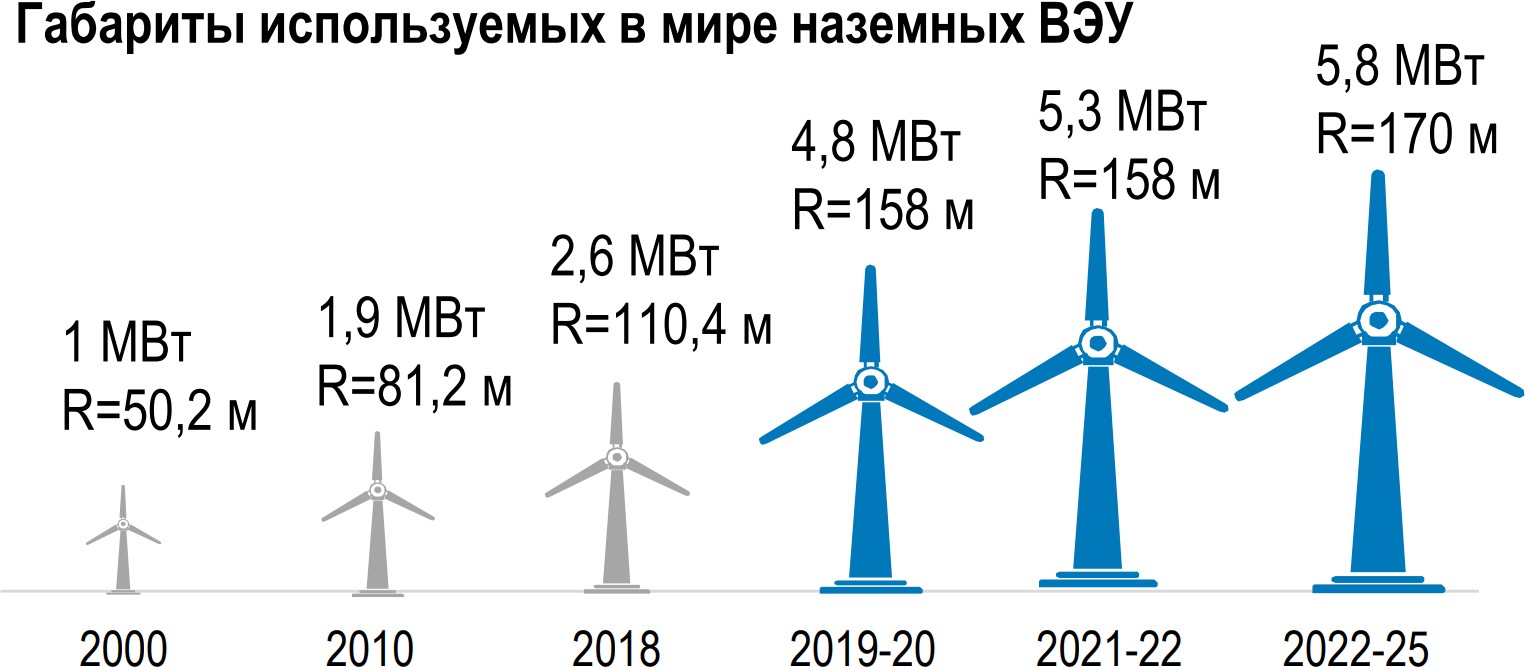 ВЭУ Generic 5.45 MW	- высота 125метров
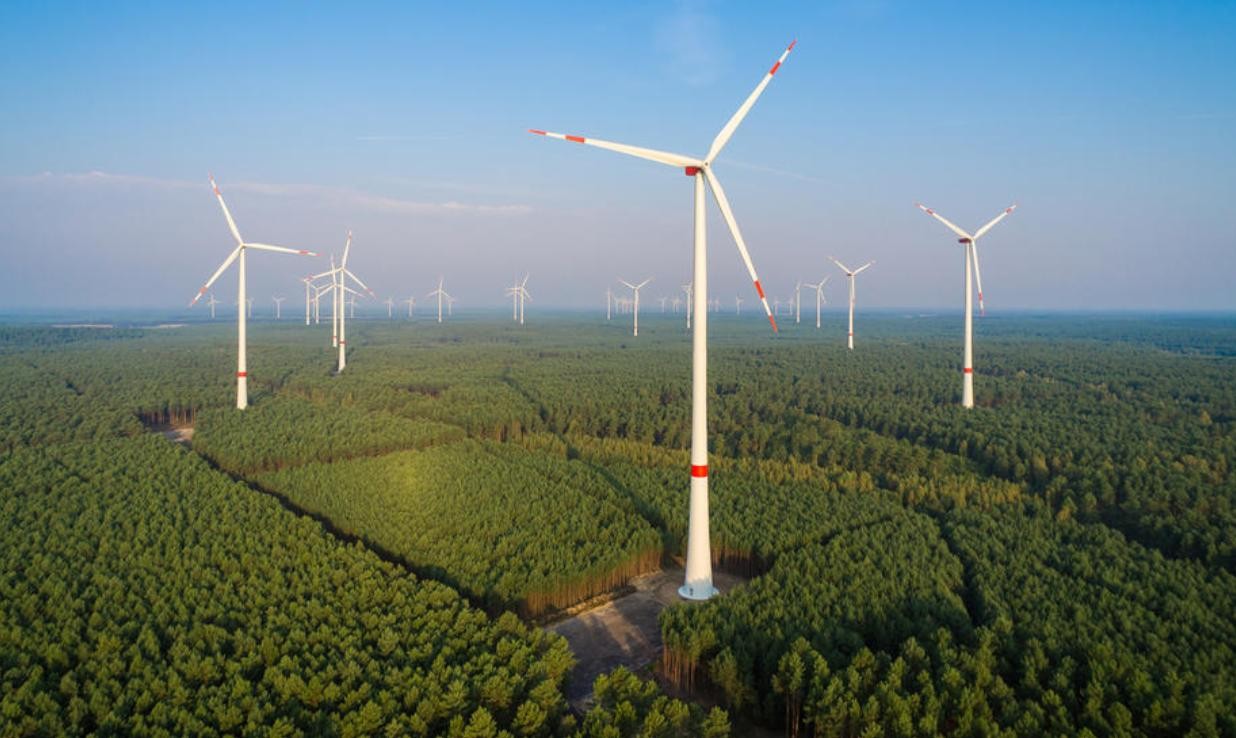 Российский рынок ВИЭ
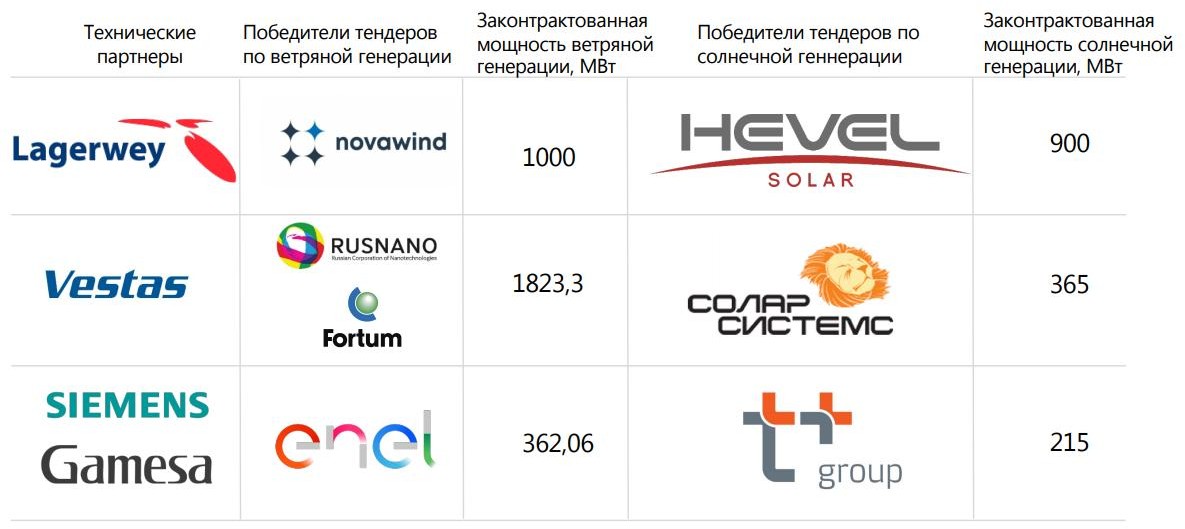 Рынок ВИЭ в РФ 2035 год
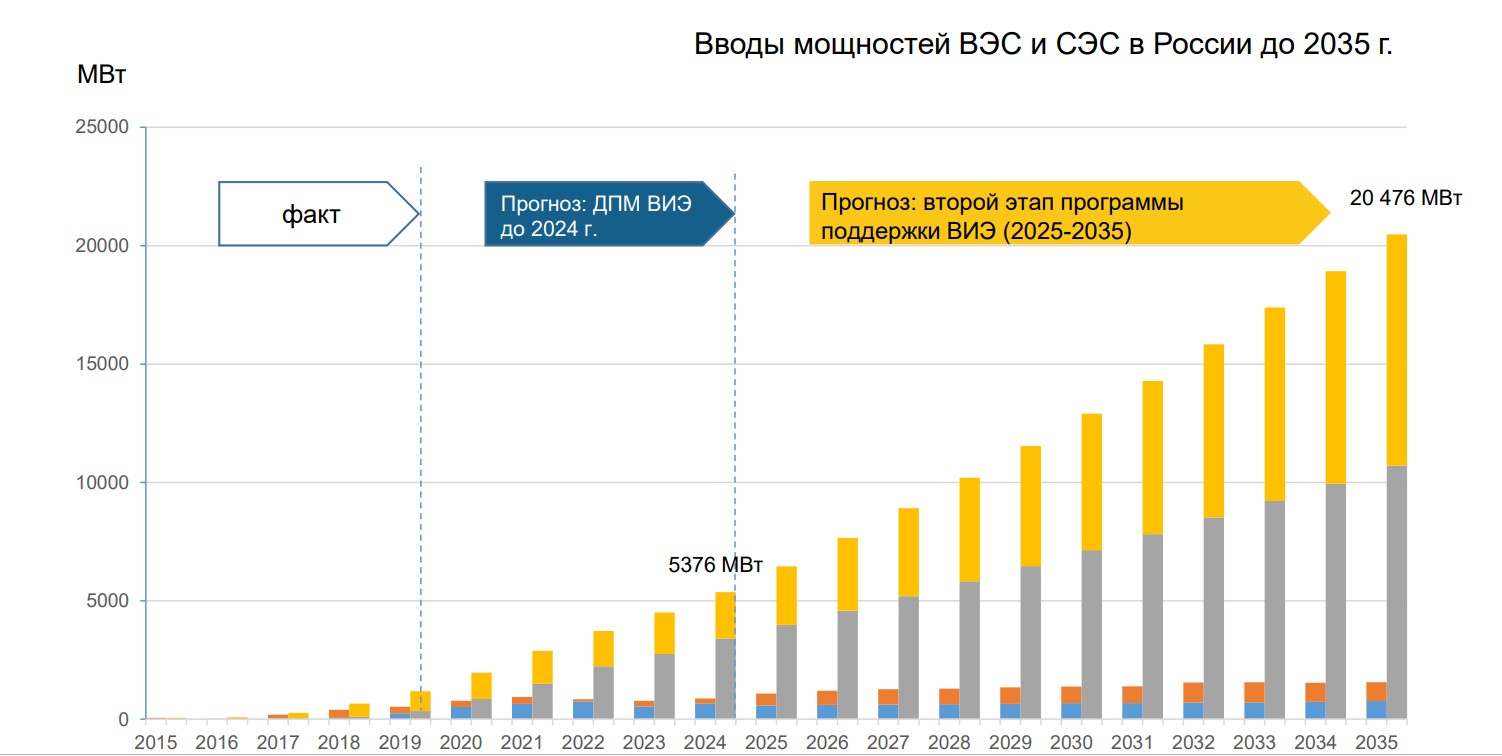 Прогноз структуры производства электроэнергии в ЕС до 2030 года
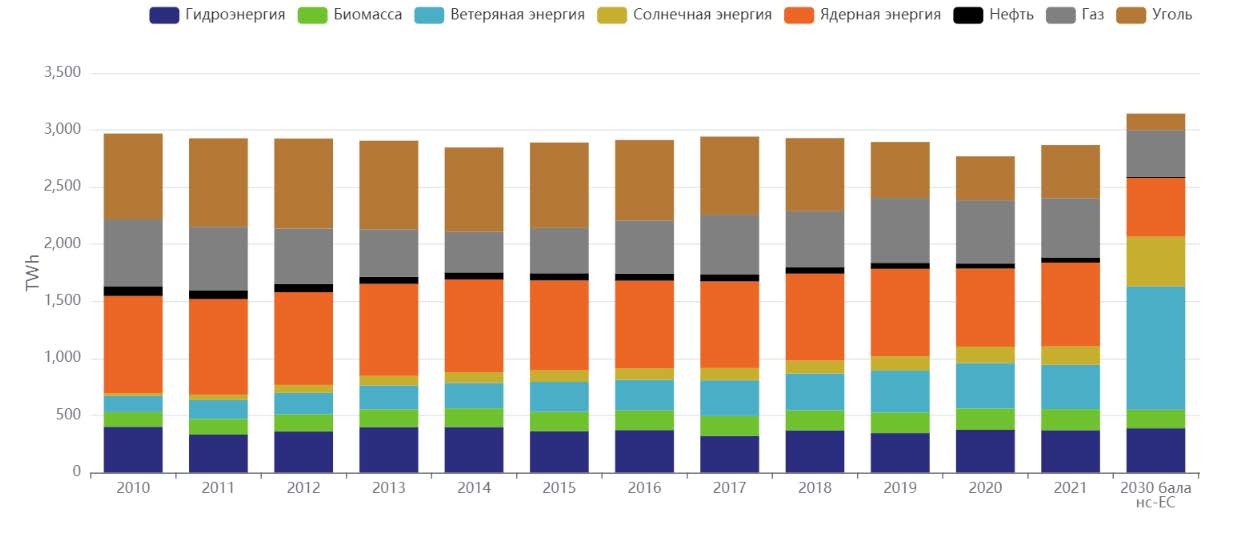 28
Изменение мирового производства электроэнергии, 2014-2021 гг.
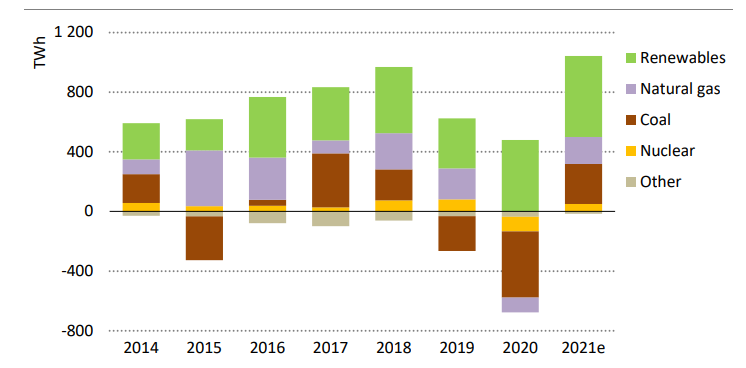 IEA.
29
За 10 лет функционирования программ поддержки мощность объектов ВИЭ в РФ выросла почти в 4 раза
Совокупная установленная мощность электростанций на основе ВИЭ в России, ГВт
ГВт
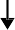 2,5% 
0,3%
11,9%
6,5
6,0
5,5
х4
6,04
2,0% 

13,5%
5,78
5,36
5,0
4,5
4,0
3,5
3,0
2,5
2,0
1,5
1,0
0,5
0
6,04 ГВт
2,19
2,15
1,99
4,13
69,8%
1,77
2,92
2,47
2,28
Оптовый рынок (ДПМ ВИЭ) Оптовый рынок (без поддержки) Розничный рынок (с поддержкой) Розничный рынок (без поддержки)
ВИЭ в изолированнных энергосистемах
Собственная генерация промышленности
2,31
2,05
1,43
1,97
0,83
0,20
1,83
1,72
1,04
1,66
0,54
0,43
0,36
0,31
0,20
0,14
1,27
1,24
1,21
1,21
1,20
1,20
1,20
1,20
1,16
1,16
0,08
0,08
0,08
0,07
0,07
0,07
0,07
0,07
0,08
0,08
2014
2017
2018
2019
2020
2021
2015
2016
2022 01.07.2023
СЭ С	В ЭС	мГЭС (до 50 М Вт)	БиоЭС	П ЭС	ГеоЭС 
Источник: АРВЭ, АО «СО ЕЭС», НП «Совет рынка», Ассоциация «Гидроэнергетика России»
5
Около 60% нового строительства ВИЭ генерации пришлось на ОЭС ЮГА
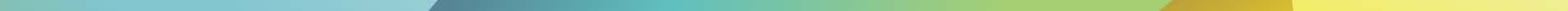 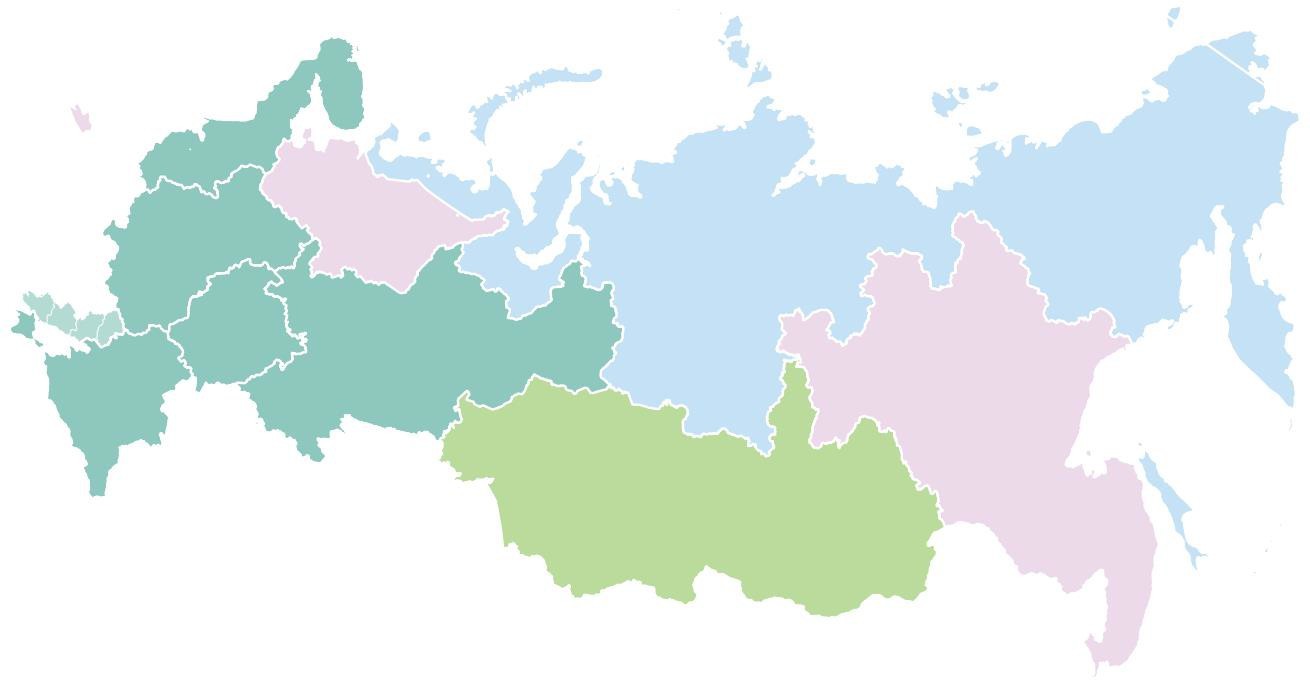 •
Карта распределения ВИЭ-генерации по ценовым, неценовым зонам России и ТИТЭС, МВт
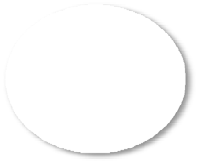 620 МВт
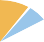 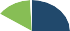 6,04 ГВт
•
156 МВт
135 МВт
596 МВт
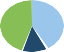 3 845 МВт
582
13 МВт
270 МВт
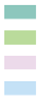 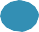 408 МВт
Объединение территорий:
ЕЭС России
Первая  ценовая  зона Вторая  ценовая  зона
Несмотря на концентрацию значительного объема ВИЭ-
Неценовые зоны
Изолированные энергорайоны
Источник: АРВЭ
генерации в ОЭС ЮГА за 6 месяцев 2023 года выработка ВИЭ-генерации ограничивалась только в течение 8 часов
СЭС
6
ВЭС	мГЭС (до 50 МВт)	БиоЭС	ПЭС	ГеоЭС
Региональное распределение объектов ВИЭ-генерации в энергосистеме РФ
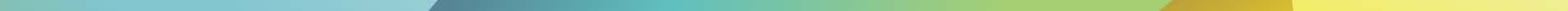 Региональное распределение объектов ВИЭ-генерации
Региональное распределение введенных объектов ВИЭ, функционирующих в рамках мер стимулирования*, по итогам II квартала 2023 года, МВт
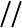 Ставропольский край Астраханская область Ростовская область Республика Калмыкия Оренбургская область Волгоградская область М урманская область
Республика Адыгея Республика Алтай
Республика Бурятия
1
2
3
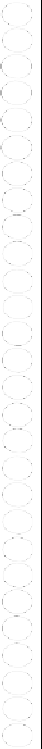 100,0	670,0	5,3 775,3
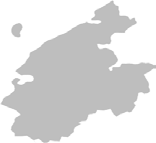 285,0	340,2	625,2
234,1	216,6	450,7
370,0	2,7 372,7
88,2	208,2
607,3
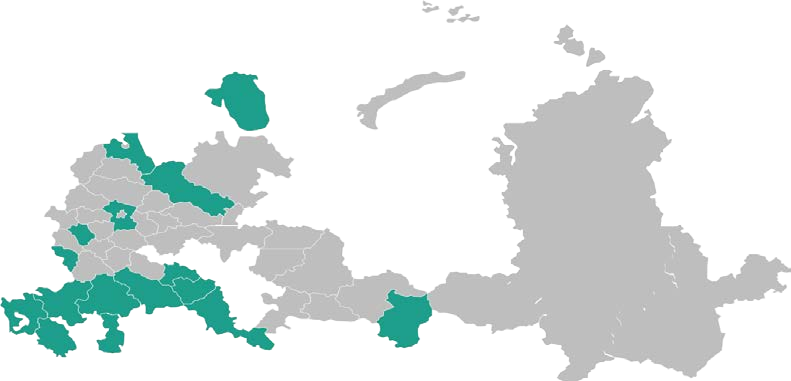 4
5
6
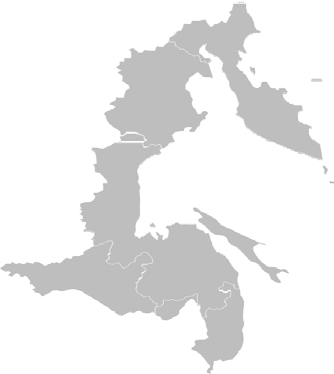 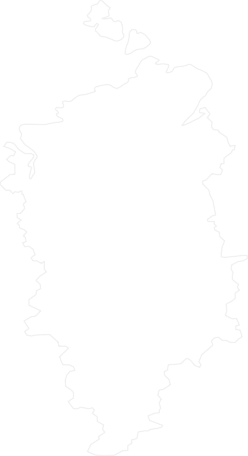 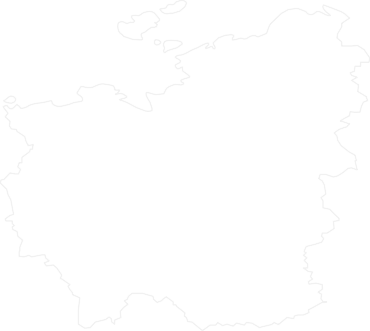 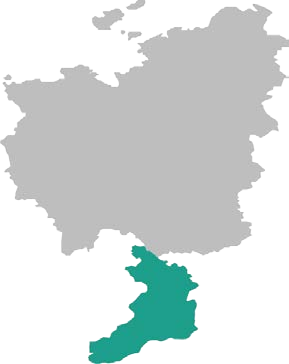 120,0
202,4
7
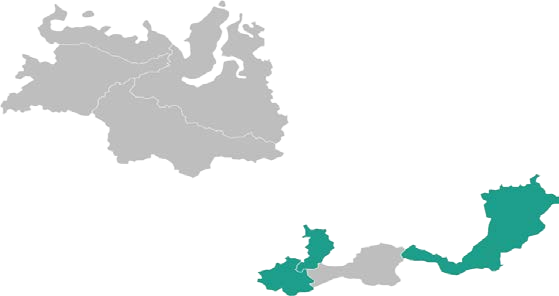 150,0
158,9
8
9
120,0
115,0
106,1
105,0
104,0
Республика Башкортостан
10
11
12
13
14
Саратовская область Забайкальский край Ульяновская область Самарская область Омская область
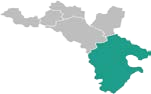 7
100,0
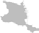 85,4
22
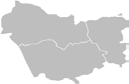 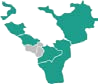 75,0
27
60,0
17
Карачаево-Черкесская Респ.
24
15
186
57,6
Краснодарский Республика
край Дагестан
20
46,5
28
15,0
19
Московская область
11,0
26
20
14
15
21 Кабардино-Балкарская Респ.
10,0
12
Республика Карелия Чеченская Республика
22
6,4
6,3
6
11
3
18
8
5
23
24
25
26
27
16
4
10
13
2
25
9
*Учитываемые на диаграмме объекты ВИЭ-генерации:
СЭС	ВЭС	мГЭС	БиоЭС
Орловская область  1,2
- объекты ВИЭ, введенные в рамках механизма поддержки ДПМ ВИЭ,
7
28
- объекты ВИЭ на розничном рынке, вырабатывающие электроэнергию,
Источник: АРВЭ, АО «СО ЕЭС», НП «Совет рынка» (Реестр квалифицированных объектов)
приобретаемую в целях компенсации потерь в электрических сетях.
К 2035 году мощность ВИЭ-генерации в РФ вырастет еще на 10 ГВт (около 7 ГВт – программы поддержки)
млн т
ГВт
19,7
21
20
19
18
17
16
15
14
13
12
11
10
9
8
7
6
5
4
3
2
20
19,0
Объем сокращения выбросов CO 2, млн т СЭС
18,3
17,7
ВЭС 
мГЭС до 50 МВт
17,0
16,3
16,8
16,2
15,2
биоЭС
15,6
15
15,0
П ЭС
13,7
14,4
13,9
ГеоЭС
13,3
12,4
Собственная генерация промышленности
12,3
11,4
11,1
10,1
10
9,4
9,3
8,1
7,2
7,4
6,7
6,4
5,8
5,4
5
4,1
2,9
2,3
2,0
0
2023  2024  2025  2026  2027  2028  2029  2030  2031  2032  2033  2034  2035
2014 2015 2016 2017 2018 2019 2020 2021 2022
Источ1ник: АРВЭ, НП «Совет рынка», АО «СО ЕЭС», АО «АТС»
0
33
Сводные данные о численности и установленной мощности электростанций России
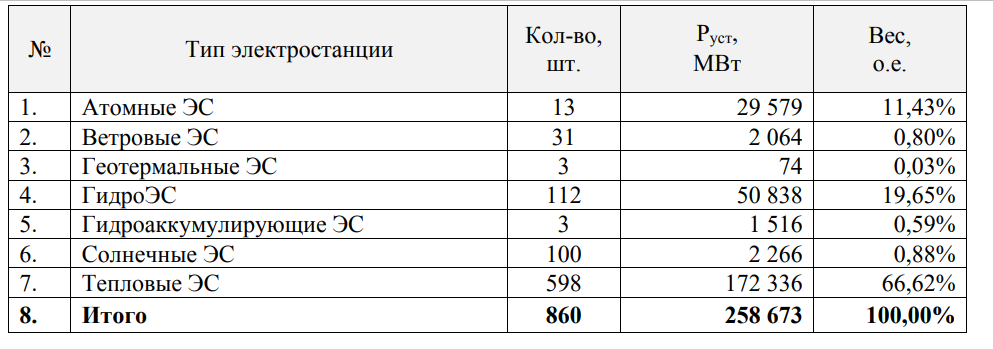 34
Традиционная энергосистема
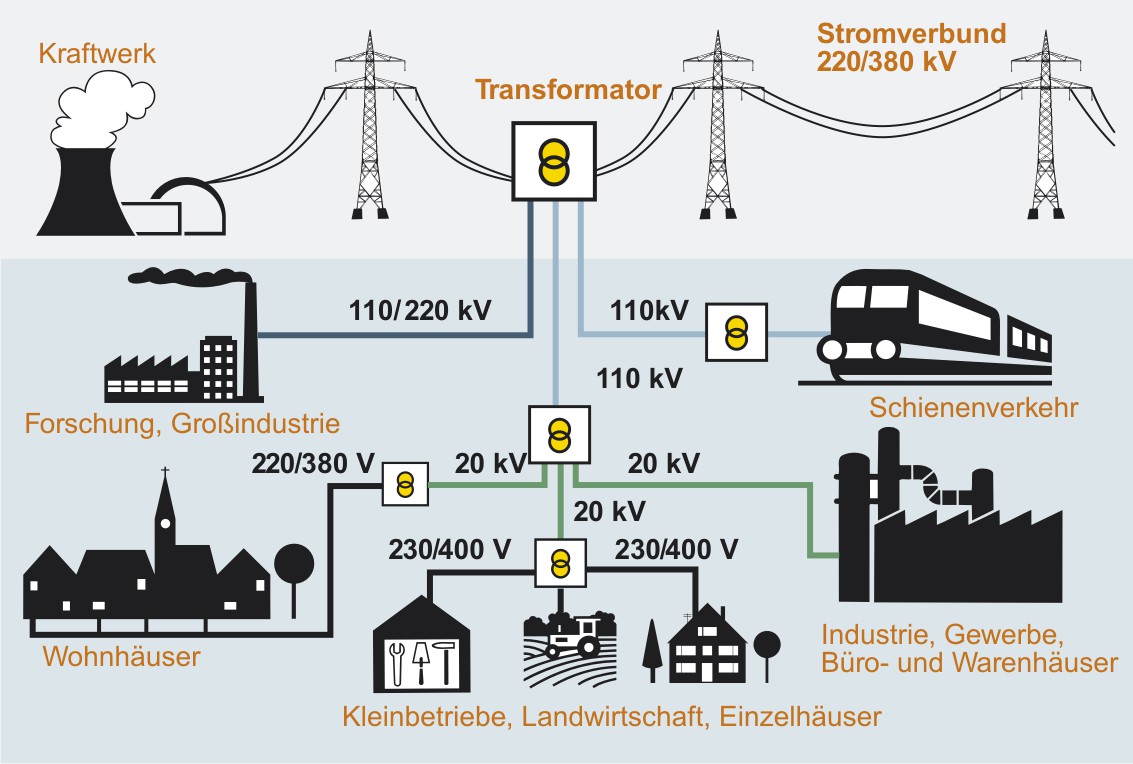 Transmissi on
Power
Transform
Plant
Передача
220/380
kV
er
Load Flow
Railway
Research, Large
Industry
Распределение
Industry, Office, Trade
Residential
Buidings
Small Firms, Agriculture, Houses
79
Quelle: Vdn-Berlin
Современная энергосистема
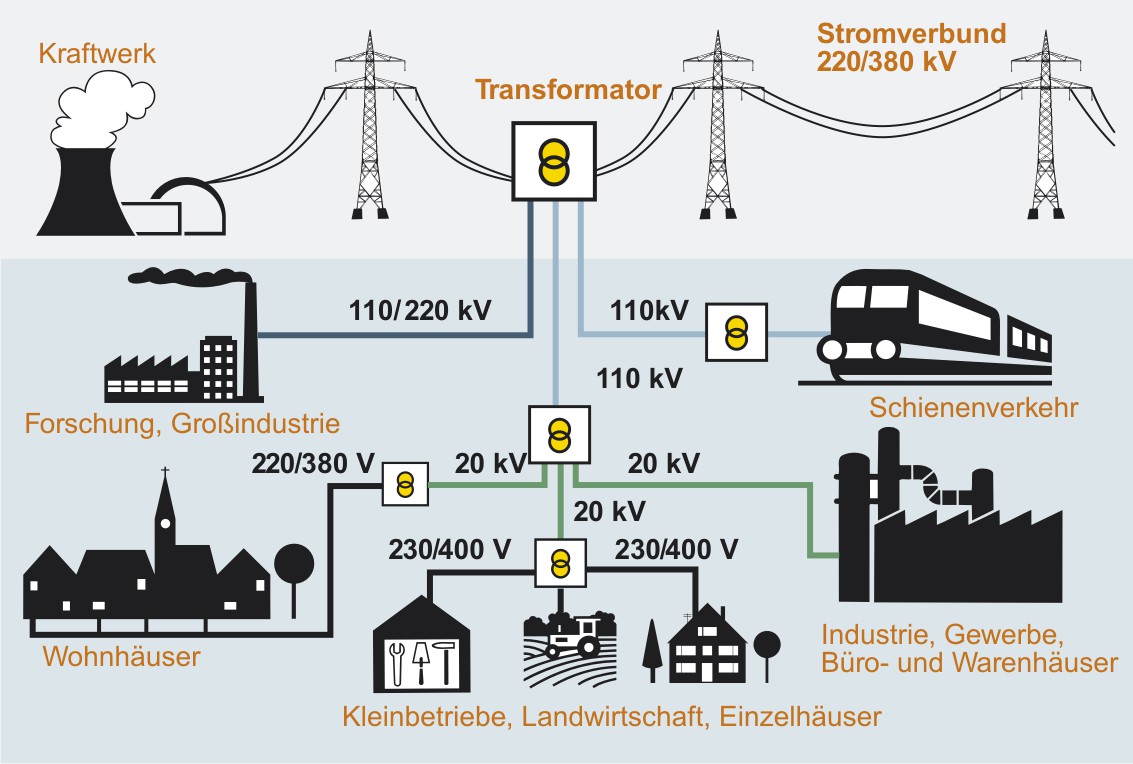 Transmis sion
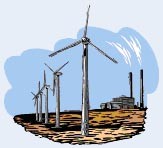 Power
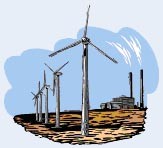 Plant
Transfor
220/380
kV
mer
Передача
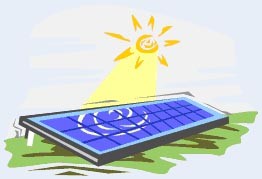 Load Flow
Railway
Research, Large
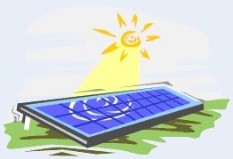 Industry
Industry, Office,Trade
Residential
Распределение
Buidings
Small Firms, Agriculture,
80
Houses